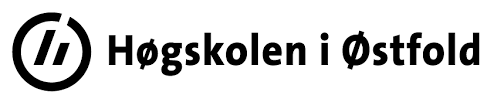 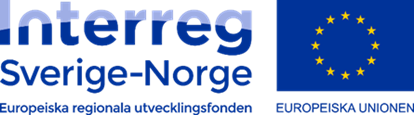 eTeam för välfärdsteknologi - organisering, införande och användning av välfärdsteknologi i kommunal vård och omsorg
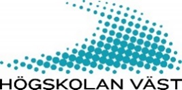 2018-01-01 – 2020-12-31
Införande av väldfärdsteknologi är komplext
För att säkerställa framgångsrik användning av välfärdsteknologi måste arbetsprocesser anpassas, anställda o kunder/brukare involveras och tekniken ska kunna integreras och realiseras i verksamheten.
Detta ställer krav på både styrning, beslutsfattande, beslutsunderlag, nyttovärdering (nytta o kostnad sällan tillräcklig), uppföljning etc.
Vi har kunskap att stödja denna utveckling och vill stödja kommuner i sin satsning på välfärdsteknologi
[Speaker Notes: Viktig bild!!]
Projektets syfte
Öka förståelsen och kunskapen kring hur innovativa produkter och tjänster inom välfärdsteknologi kan integreras i verksamheter och generera nytta
Stärka regionen så att den kan arbeta mer strategiskt för att möte prioriterade behov och utmaningar
Stödja utveckling och utvärdering av prototyper och välfärdsteknologiska hjälpmedel
Främja samverkan och kunskapsutbyte mellan kommuner, näringsliv och lärosäten i gränsregionen
[Speaker Notes: Vinster och effekter av et gränsöverskridande projekt 
Samarbetet mellan Norge och Sverige är en viktig drivkraft för att kunna: 
utbyta kunskaper och erfarenheter på tvärs av gränsen
bedre utnyttelse av ressursene 
utveckla innovativa och bärkraftiga modeller för hur arbetet med införande och välfärdsteknologi kan utformas inom kommunerna
legge til rette for økt egenmestring hos den enkelte og dermed gjøre det mulig å bo hjemme lengre
legge til rette for økt samarbeid med næringsliv og bedrifter som utvikler velferdsteknologiske hjelpemidler, så att de innovationer som görs kommer gränsregionen till nytta (pasienter/brukere, ansatte og de som organiserer tjenestene)]
Metodansats
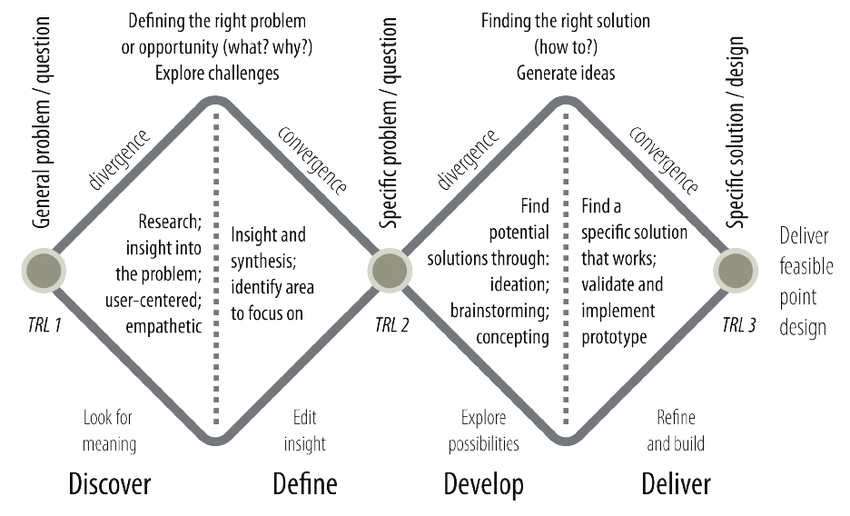 ”Collaborative practice research”
Design metodik
Intervjuer
Co-design
Litteraturstudier
Workshops
Figur: Double Diamond

Källa:https://www.researchgate.net/publication/279533523_THE_ROLES_OF_DESIGN_AND_CYBERNETICS_FOR_PLANETARY_PROBE_MISSIONS/figures?lo=1 (accessed 2017-11-27)
Arbetspaket
Den största delen av projektbudgeten läggs vid kartläggning, analys och vidareutveckling – behov, organisering, beslut och riktlinjer
eTeam - deltagare
Högskolan Väst – projektägare
Kompetens: IT, verksamhetsprocesser, programmering, juridik, företagsekonomi, vård, omsorg och hälsa
Högskolan i Östfold – projektägare
Kompetens: vård, omsorg och hälsa
Göteborgs universitet – medsökande
Kompetens: Strategisk styrning o beslutsfattande, informations- system
Västra Götalandsregionen – medsökande
Kompetens: vård, omsorg och hälsa
Lunds universitet – medsökande
Kompetens: utveckling, implementering och användning av IT
Hälsobrickan AB – medfinansiär
Kompetens: utveckling av IT och verksamhetsprocesser
Sotenäs kommun – medfinansiär
Kompetens: kommunal förvaltning och kommunala uppdrag